Všechno
v mém životě
 souvisí
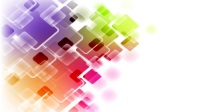 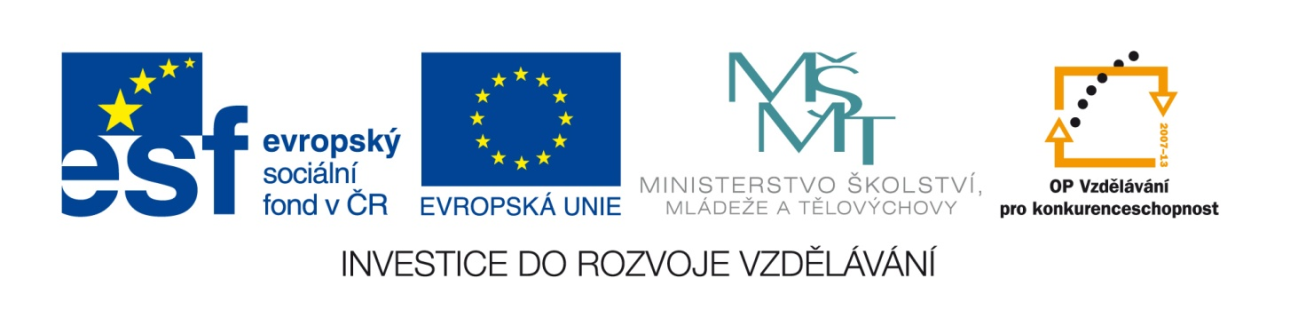 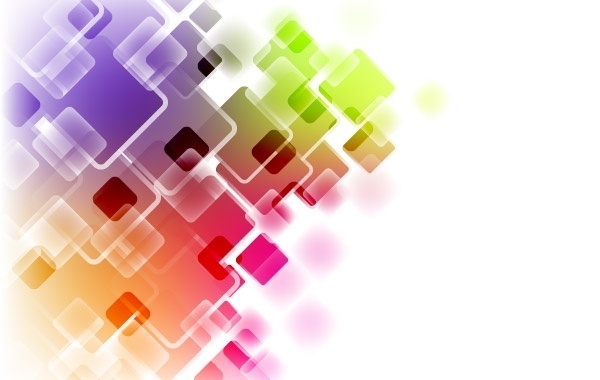 Název projektu:

Všechno v mém životě souvisí

„MINIPODNIKY“

Registrační  číslo:  CZ.1.07/1.1.00/54.0041

	 Realizace : 1.9.2014 – 31.7.2015
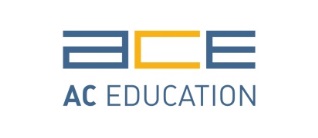 AC Education s.r.o. | Poděbradská 206/57, 198 00 Praha 9 – Hloubětín |   info@aceducation.cz  |  IČ: 27971601  | DIČ: CZ27971601
[Speaker Notes: .. Dotační projekty mají specifika

	b) nakládání s veřejnými penězi.
	c) vznik hodnoty pro společnost -přínos v podobě zvýšení vzdělanosti v regionu
	e) projektem  lze zkoumat různé cesty v řešení i systémových problémů 	ve vzdělávání,  a v činnostech veřejné správy
	f) projekty je možné vnímat jako nástroje pozitivní změny]
Všechno
v mém životě
 souvisí
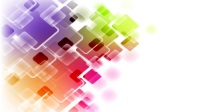 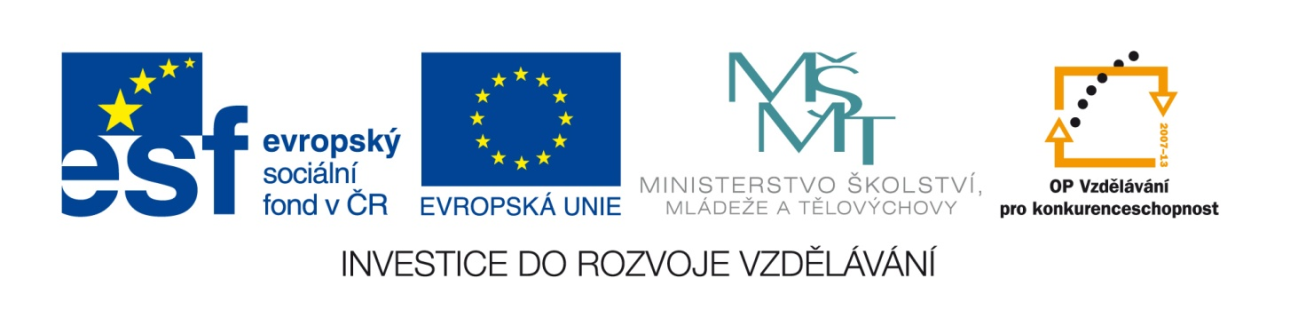 O projektu:
Projekt vytváří mini podniky v základních i středních školách 
Ústeckého a Olomouckého kraje. 

Podnikání vyžaduje specifické dovednosti a znalosti, které nelze naučit jen teorií, a tak si žáci praktickým způsobem vyzkouší činnost v oboru, který je zajímá. Uvědomí si, v čem jsou a nebo mohou být úspěšní, jaké dovednosti mohou využívat a jakých se jim pro uplatnění v mini podniku nedostává. Také se naučí pracovat s technickým vybavením a využijí vlastní kreativitu a energii.

Žákovský nebo studentský podnik je pedagogický nástroj, založený na praktické zkušenosti, získané řízením projektu podniku a na interakci s vnějším prostředím -s obchodním světem nebo místním společenstvím.
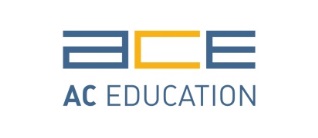 AC Education s.r.o. | Poděbradská 206/57, 198 00 Praha 9 – Hloubětín |   info@aceducation.cz  |  IČ: 27971601  | DIČ: CZ27971601
[Speaker Notes: Pokud má být projekt úspěšný musí se  projektový tým ztotožnit s jeho cílem….]
Všechno
v mém životě
 souvisí
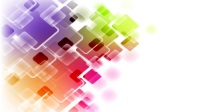 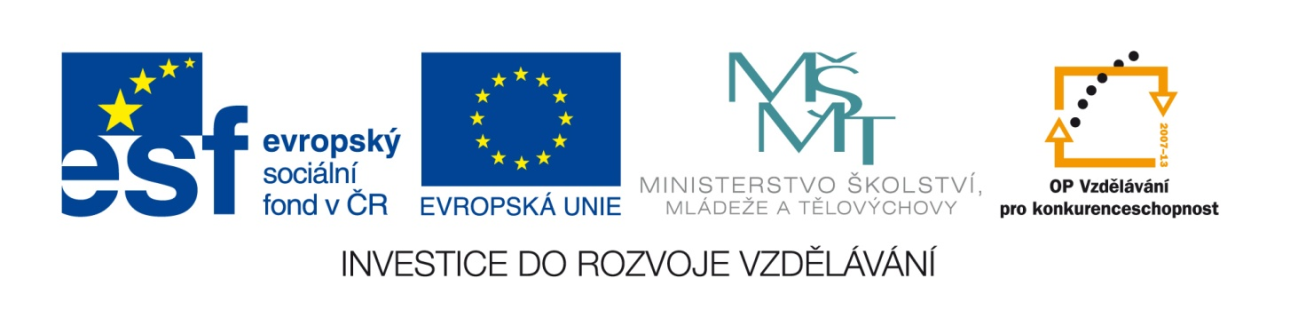 Cílové skupiny:
žáci základních a středních škol oborů H a E
	pedagogové základních a středních škol
Minipodniky
60 minipodniků (14 v Ústeckém kraji, 46 v Olomouckém kraji)
Oblasti činnostÍ mini podniků:
keramika
časopis	
dřevo nebo kovo
ekologie, arboretum, lesní školka, 



reklama a marketing
oděvní tvorba a šití
FIT – životní styl
cestovní kancelář a agentura
chemie
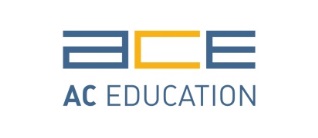 AC Education s.r.o. | Poděbradská 206/57, 198 00 Praha 9 – Hloubětín |   info@aceducation.cz  |  IČ: 27971601  | DIČ: CZ27971601
Všechno
v mém životě
 souvisí
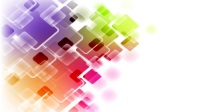 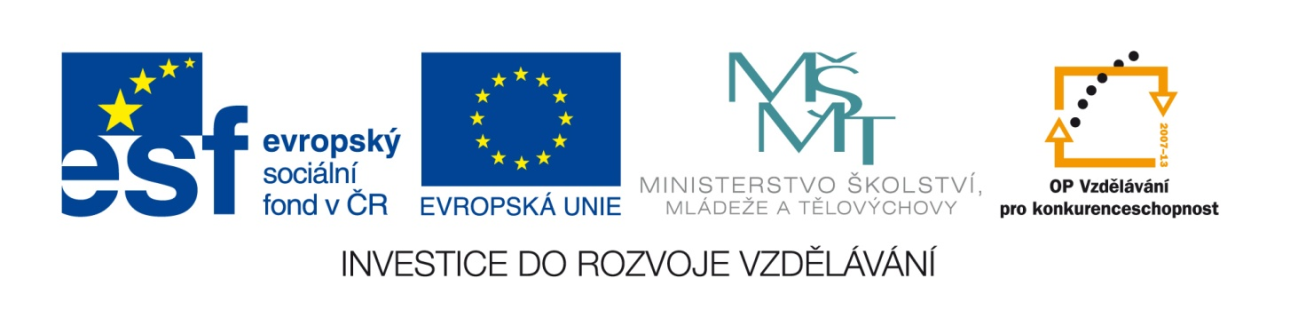 Klíčové aktivity:
01 - Založení minipodniků ve spolupráci s odborníky  	(09/2014 – 11/2014)

založení minipodniků, výběrová řízení – vybavení, webový portál, školení 

02 - Realizace minipodniků včetně doprovodných aktivit  	(10/14 – 07/2015)

realizace samotných minipodniků, exkurze, spolupráce s odborníky

03 - Odborné setkávání cílových skupin  		(09/2014 – 07/2015)

setkávání žáků a pedagogů

04 - Evaluace projektových aktivit, metodika pro realizaci minipodniků 
						(09/2014 – 07/2015)
 evaluace a metodická příručka
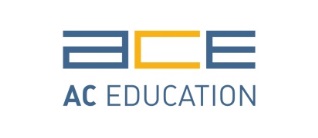 AC Education s.r.o. | Poděbradská 206/57, 198 00 Praha 9 – Hloubětín |   info@aceducation.cz  |  IČ: 27971601  | DIČ: CZ27971601
Všechno
v mém životě
 souvisí
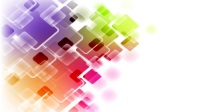 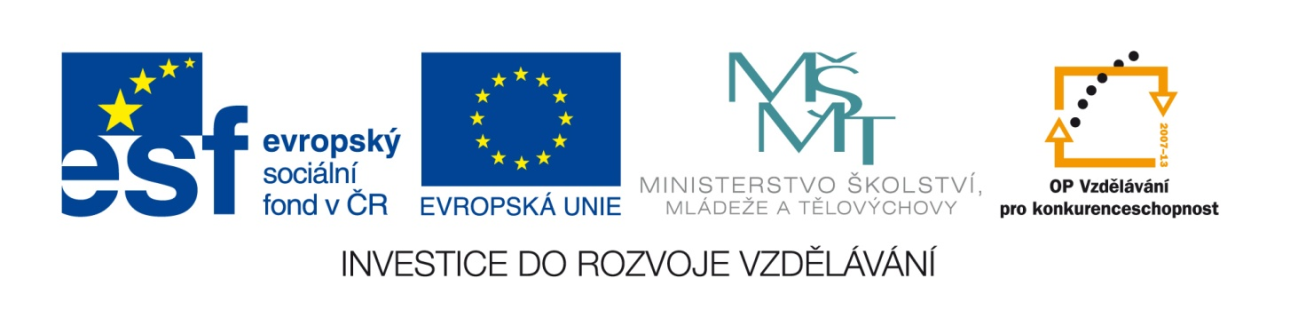 Cíle Projektu v číslech:
60 mini podniků – SPLNĚNO (46 V OLOMOUCKÉM A 14 V ÚSTECKÉM KRAJI)	       
1 odborný webový portál - SPLNĚNO	         
1 metodická příručka - ZPRACOVÁVÁNA
1 evaluace - ZPRACOVÁVÁNA
Spolupráce:
1.000 zapojených žáků – SPLNĚNO, ZAPOJENO 1.100 ŽÁKŮ a zapojují se další

126 zapojených pedagogických pracovníků a lektorů – SPLNĚNO, ZAPOJENO 130 OSOB

61 odborníků z praxe – zapojeno  55 odborníků z praxe na smlouvu 
			a další dobrovolně bez nároku na odměnu
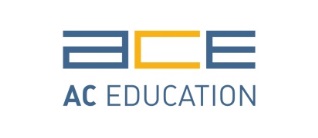 AC Education s.r.o. | Poděbradská 206/57, 198 00 Praha 9 – Hloubětín |   info@aceducation.cz  |  IČ: 27971601  | DIČ: CZ27971601
[Speaker Notes: Pozitivní :
a)nákup materiálů a přístrojů, které by bez financí projektu neměli,
b) zajímavá práce s webem, 
c)exkurze do míst, kam by se normálně nedostali, 
d) první projekt s občerstvením (?) pro žáky vůbec, 
e) setkávání žáků různých škol, 
f) nakouknutí do práce zajímavých profesí v podnicích na exkurzích, 
g) seznámení se s novými možnými profesemi ke studiu na setkávání ve středních školách, 
h) seznámení se s chodem podnikatelského subjektu a vyzkoušení si práce v týmu, ch) u pedagogů jednoznačně výměna zkušeností a názorů na různé problémy a poučení a převzetí dobrých postupů jiných škol
setkávání jak pedagogů, tak žáků, exkurze, spolupráce s odborníky, placení dopravného, stravného i vstupného, práce na webu, možnost věnovat se činnostem, které žáci žádají
Negativní – nízké ohodnocení pedagogů, složité akce kvůli výběrkůa) krátký čas pro realizaci projektu, b) malý plat pro pedagogy, c) zpoždění v zahájení projektu, d) zpoždění v dodávkách materiálů a přístrojů (až 3 měsíce)
V současné době, a bude tomu až do konce projektu, se řeší exkurze a setkávání s občerstvením.]
Všechno
v mém životě
 souvisí
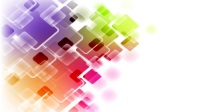 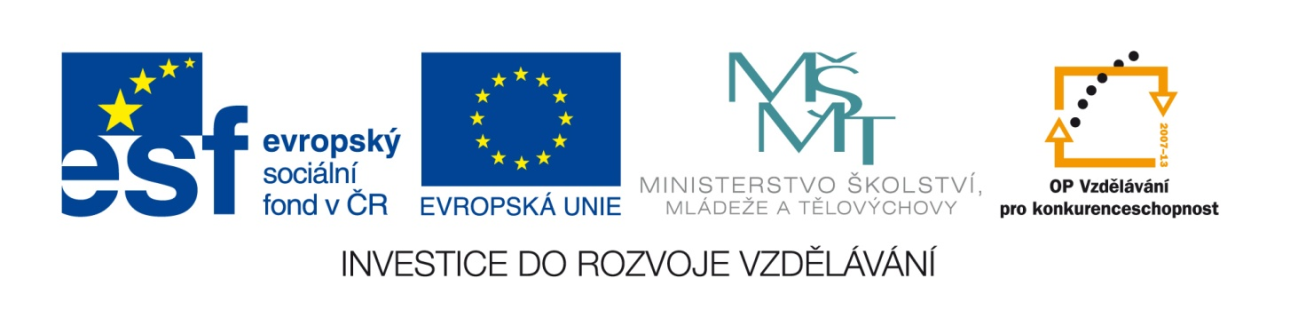 Cíle Projektu v číslech:
Výstupy: 
	120 exkurzí 
	ZREALIZOVÁNO 61 EXKURZÍ (43 V OLOMOUCKÉM A 28 V ÚSTECKÉM KRAJI)

	2 školení pro pedagogické pracovníky – SPLNĚNO

	60 setkání žáků z jednotlivých minipodniků 
	ZREALIZOVÁNO 22 SETKÁNÍ ŽÁKŮ (19 V OLOMOUCKÉM A 3 V ÚSTECKÉM KRAJI)

	1 dvoudenní setkání pedagogických pracovníků – PRÁVĚ PROBÍHÁ

	4 jednodenní krajská setkání  pedagogických pracovníků - SPLNĚNO
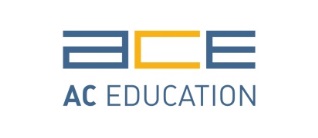 AC Education s.r.o. | Poděbradská 206/57, 198 00 Praha 9 – Hloubětín |   info@aceducation.cz  |  IČ: 27971601  | DIČ: CZ27971601
Všechno
v mém životě
 souvisí
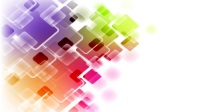 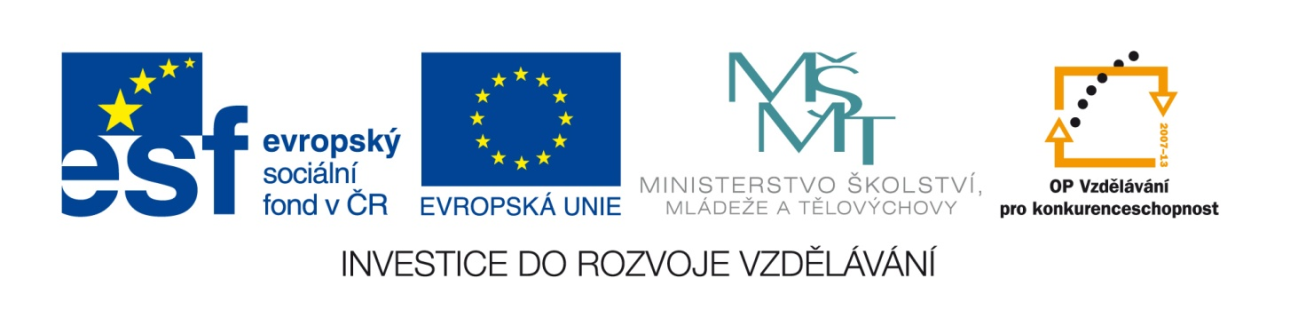 Minipodniky 
ZHODNOCENÍ DOSAVADNÍ REALIZACE

Ke dni 8.5.2015
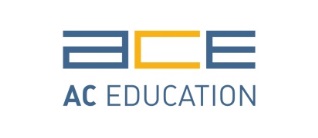 AC Education s.r.o. | Poděbradská 206/57, 198 00 Praha 9 – Hloubětín |   info@aceducation.cz  |  IČ: 27971601  | DIČ: CZ27971601
[Speaker Notes: Poděkování 


 za aktivní řešení vzniklých situací
Za trpělivost s dodávkami
Za to že v případě nemožnosti okamžité úhrady z projektů – dotaci dotujete vlastními osobními prostředky
Za výstupy 

Zdůraznit – poděkovat jim za shovívavost při řešení zpoždění dodávek z prostředů škol a za to, že svou osobou finančně zaštiťují nevhodný způsob řešení plateb (například vstupné), za samostatnost práce v odborné části činnosti minipodniků na školách,]
Všechno
v mém životě
 souvisí
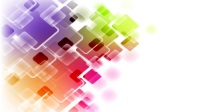 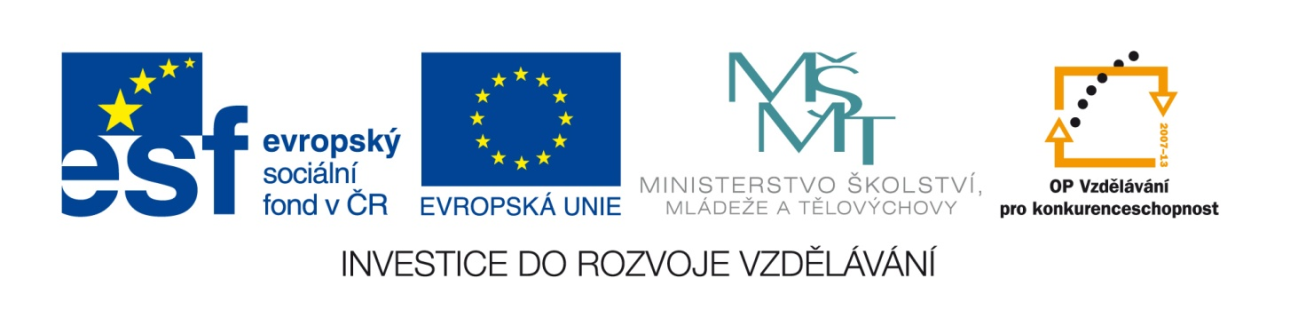 Vytvořené minipodniky:
60 minipodniků různého zaměření

Podpořené osoby:
1.100 zapojených žáků (633 dívek a 467 chlapců)
120 zapojených pedagogů z 25 škol Olomouckého a Ústeckého kraje
10 lektorů
55 odborníků z praxe

Zrealizované akce:
2 školení pro pedagogy základních škol
4 odborná krajská setkání pedagogů (2 v Olomouckém a 2 v Ústeckém kraji)
61 exkurzí do různých firem a institucí (43 v Olomouckém kraji a 28 v Ústeckém kraji)
22 setkání žáků (19 v Olomouckém kraji a 3 v Ústeckém kraji)
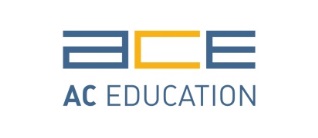 AC Education s.r.o. | Poděbradská 206/57, 198 00 Praha 9 – Hloubětín |   info@aceducation.cz  |  IČ: 27971601  | DIČ: CZ27971601
[Speaker Notes: Podařilo = výsledky po tak krátké době jsou

Můžeme říct, že jsem splnili prakticky všechno co jsme naplánovali

K těmto číslům jej ale třeba připočíst  …. Hodin které odpracoval celý realizační tým a které lze vyhodnotit jako zkoumání nejlepší cesty jak vybudovat minipodnik na škole
Setkání minipodniků z dvou krajů by  mohlo zase identifikovat možnosti, příležitosti, a nebo omezení které  je v současné době…
Zabýváme s intenzivně tím, zjistiti kde jsou slabá místa a jak je jednoduchým způsobem odstranit, případě navrhnout i složitější řešení, pokud  se dosáhne  shody potřebnosti na více úrovních]
Všechno
v mém životě
 souvisí
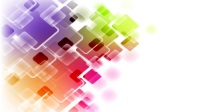 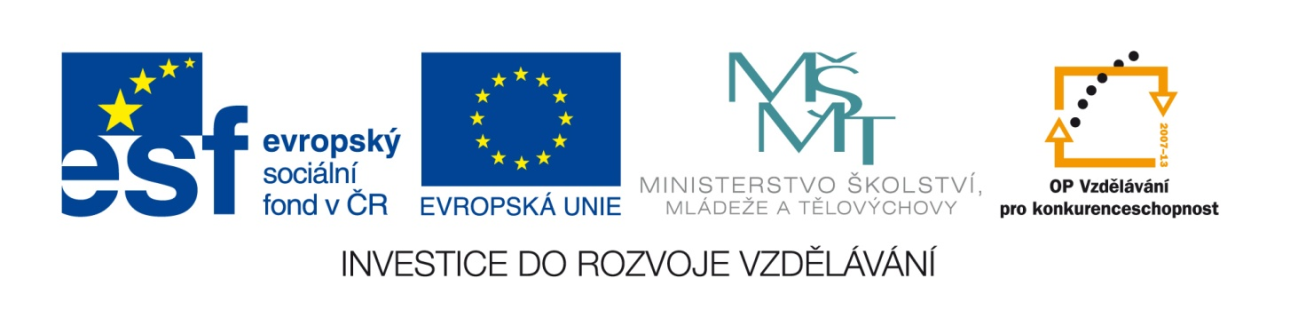 Vytvořené produkty:
 1 odborný webový portál


Plánované aktivity:
Exkurze do dalších firem a institucí
Setkávání žáků
Metodická příručka pro realizaci minipodniků na ZŠ
Evaluace pro realizaci minipodniků na SŠ
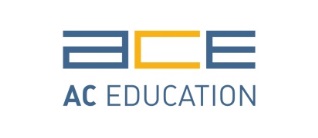 AC Education s.r.o. | Poděbradská 206/57, 198 00 Praha 9 – Hloubětín |   info@aceducation.cz  |  IČ: 27971601  | DIČ: CZ27971601
Všechno
v mém životě
 souvisí
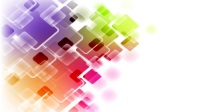 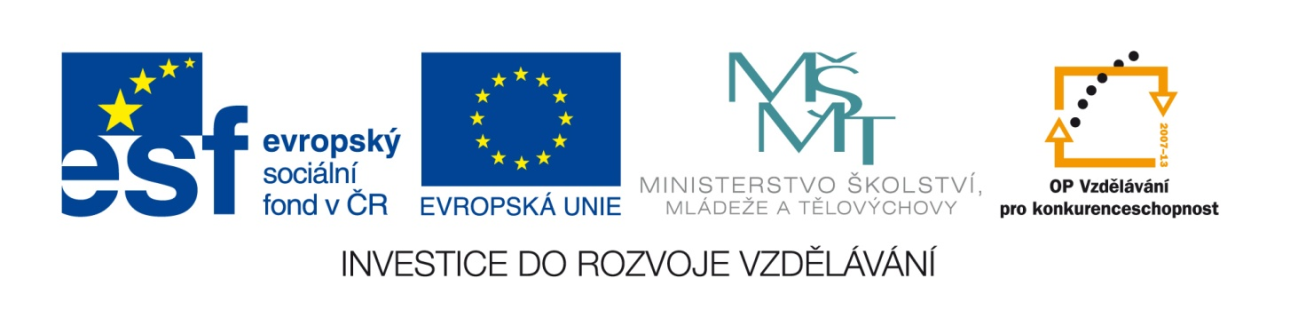 Vyhodnocení aktivity na  
www.mujminipodnik.cz

Ke dni 8.5.2015
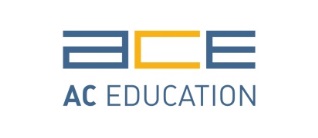 AC Education s.r.o. | Poděbradská 206/57, 198 00 Praha 9 – Hloubětín |   info@aceducation.cz  |  IČ: 27971601  | DIČ: CZ27971601
[Speaker Notes: Poděkováníz a osobní nasazení pedagogů a poděkování ředitelům, že celou realizaci umožnili– placení vstupného ze svého apod., vymezení časového prostoru na exkurze a setkávání, shovívavost s problémy.]
Všechno
v mém životě
 souvisí
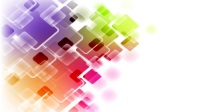 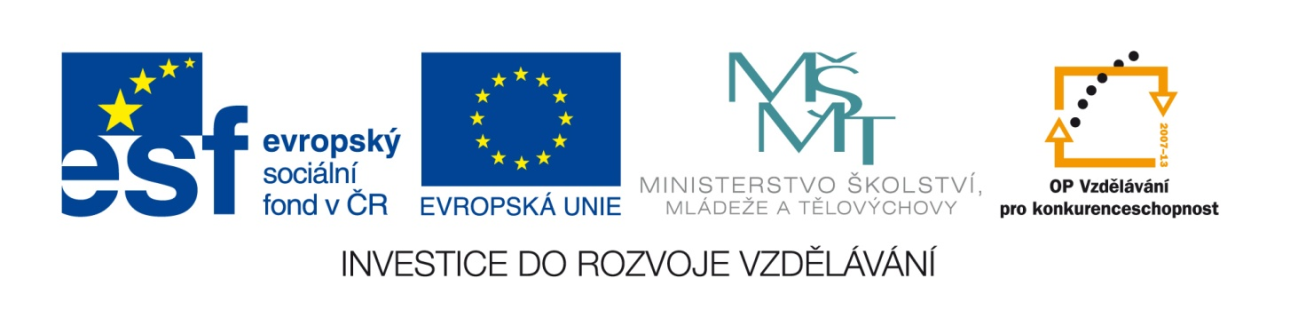 Nejlepších 5 minipodniků dle počtu získaných odznaků:
Reklama s Dědem Vševědem Supíkovice
Keramík Měcholupy
Hudební a nahrávací studio Duchcov
Supíkovická elektrotechnická
Keramika Art Econ a FIT Hanušovice
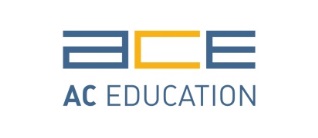 AC Education s.r.o. | Poděbradská 206/57, 198 00 Praha 9 – Hloubětín |   info@aceducation.cz  |  IČ: 27971601  | DIČ: CZ27971601
Všechno
v mém životě
 souvisí
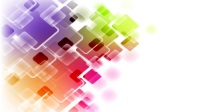 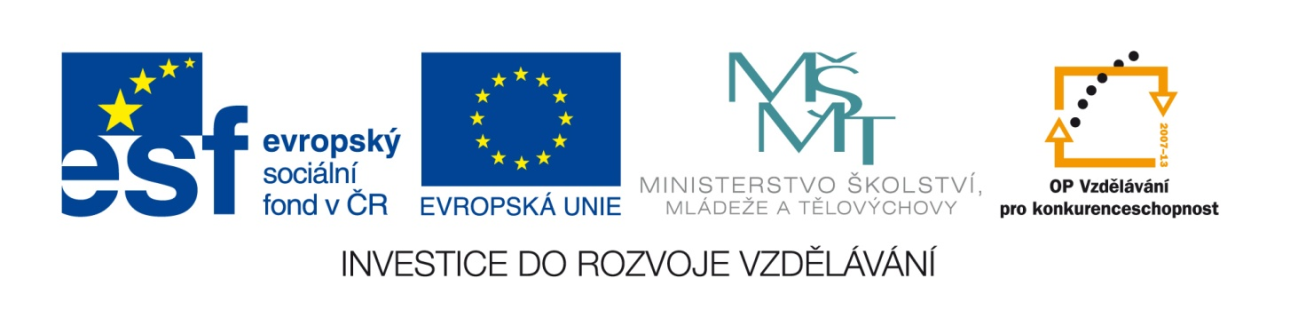 Nejlepších 10 žáků dle počtu získaných odznaků:
1. Dosedlová Aneta – Keramík Měcholupy
2. Bican Martin – Reklama s Dědem Vševěděm Supíkovice
3. Jati Štěpán – Supíkovická elektrotechnická
4. Ondráček Lukáš – Časopis 15. ZŠ Most
5. Rolník Luboš – Reklama s Dědem Vševědem Supíkovice
6. Manoušková Lenka – Časopis Školáček Supíkovice
7. Plhák Jan – Reklama s Dědem Vševědem
8. Diblíková Jana – Supíkovická elektrotechnická
9. Matouchová Gabriela – FIT 15. ZŠ Most
10. Poláček Marek – FIT 15. ZŠ Most
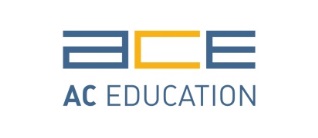 AC Education s.r.o. | Poděbradská 206/57, 198 00 Praha 9 – Hloubětín |   info@aceducation.cz  |  IČ: 27971601  | DIČ: CZ27971601
Všechno
v mém životě
 souvisí
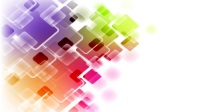 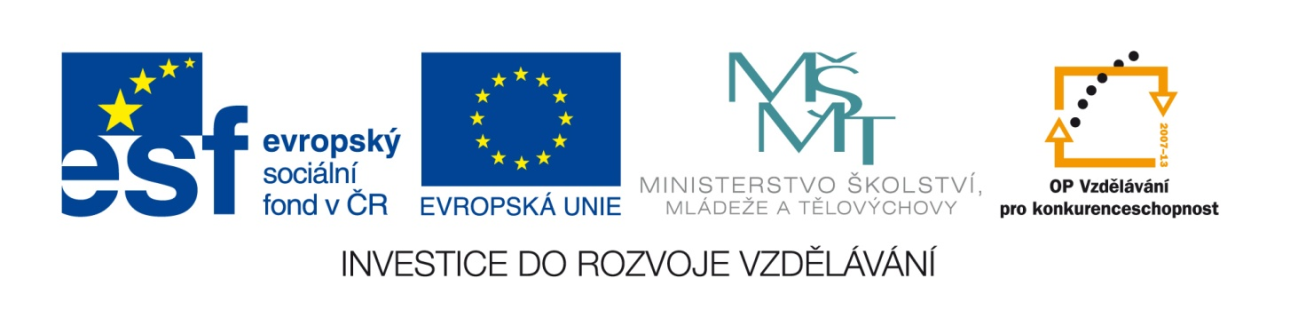 Minipodniky 
Vyhodnocení a využitelnost výstupů
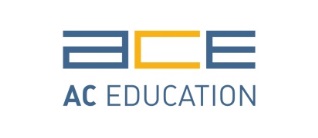 AC Education s.r.o. | Poděbradská 206/57, 198 00 Praha 9 – Hloubětín |   info@aceducation.cz  |  IČ: 27971601  | DIČ: CZ27971601
Všechno
v mém životě
 souvisí
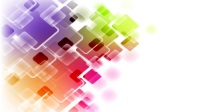 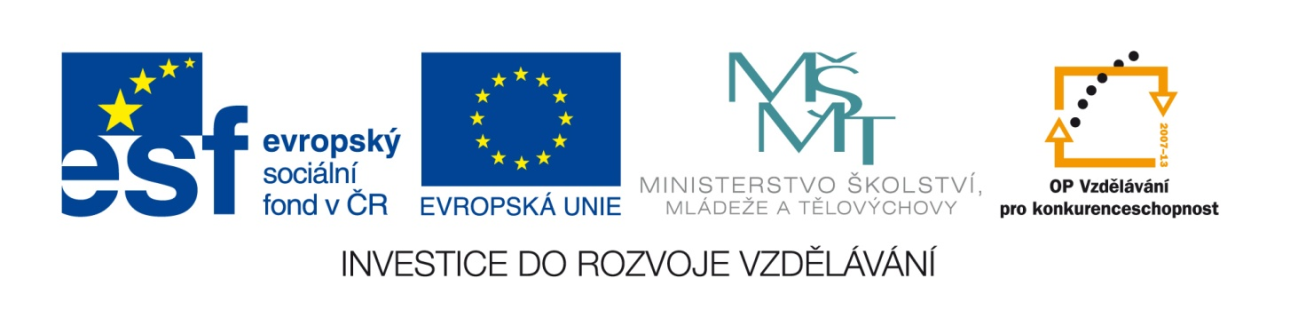 Minipodniky  a jejich oblasti ekonomických činností
keramika
časopis	
dřevo a kovo
ekologie, arboretum, lesní školka, 
reklama a marketing



oděvní tvorba a šití
FIT – životní styl
cestovní kancelář a agentura
chemie
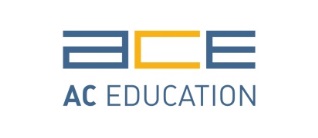 AC Education s.r.o. | Poděbradská 206/57, 198 00 Praha 9 – Hloubětín |   info@aceducation.cz  |  IČ: 27971601  | DIČ: CZ27971601
Všechno
v mém životě
 souvisí
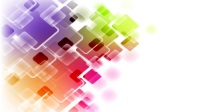 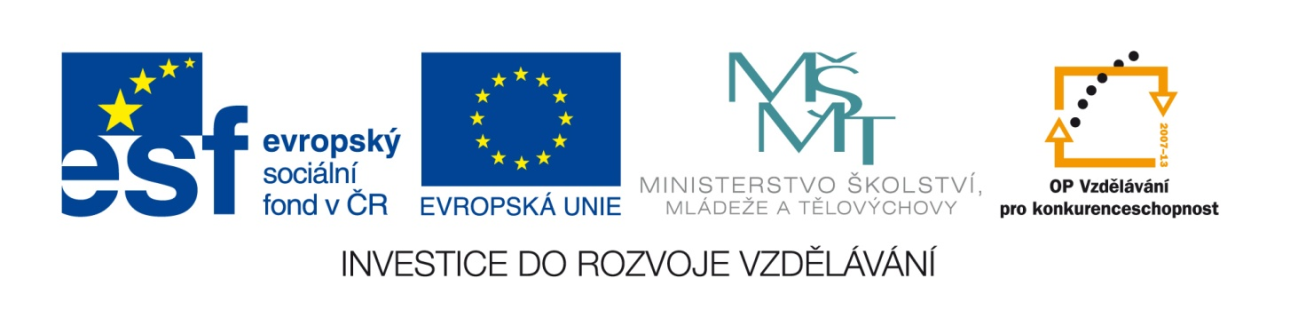 Minipodniky   -  zkušenosti
Vybavení minipodniků

Hledání nápadu na minipodniky

Průzkum okolí školy z hlediska příležitostí k podnikání

Zkušenosti s definováním      potřebného vybavení, materiálu a pracovních nástrojů 
( typy, druhy, využití a jejich přesné a správné zadávání a propočet potřebného množství, druh balení )

….využití  reálných činností žáků a pedagogů školy v minipodnicích ve výuce dalších předmětů
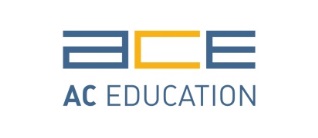 AC Education s.r.o. | Poděbradská 206/57, 198 00 Praha 9 – Hloubětín |   info@aceducation.cz  |  IČ: 27971601  | DIČ: CZ27971601
Všechno
v mém životě
 souvisí
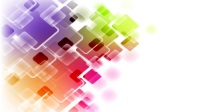 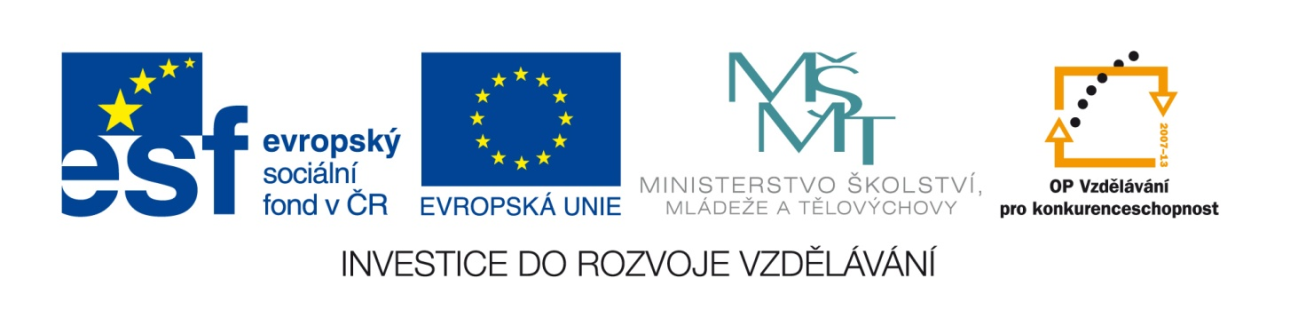 Minipodniky - Ekonomické přínosy  našeho projektu
			1) úspory veřejných rozpočtů
Vyčíslili jsme celospolečenské přínosy projektu za velmi opatrně nastavené hypotetické situace a úvahy :  v budoucnu se bude vlastním podnikatelským aktivitám věnovat 10 účastníků realizace projektu, kteří budou zaměstnávat dalších 20 osob.  

	realizace přispěla k tomu, že 1 % zúčastněných žáků nastartuje 	v budoucnu vlastní podnikatelské aktivity a že každý z těchto podnikatelů 	a bude zaměstnávat 2 osoby.
 
Celkem 30 osob bude mít zajištěno pracovní uplatnění, vyhne se stavu nezaměstnanosti, což má pozitivní celospolečenský dopad v podobě úspor veřejných rozpočtů.
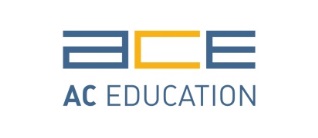 AC Education s.r.o. | Poděbradská 206/57, 198 00 Praha 9 – Hloubětín |   info@aceducation.cz  |  IČ: 27971601  | DIČ: CZ27971601
Všechno
v mém životě
 souvisí
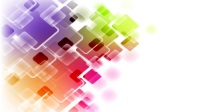 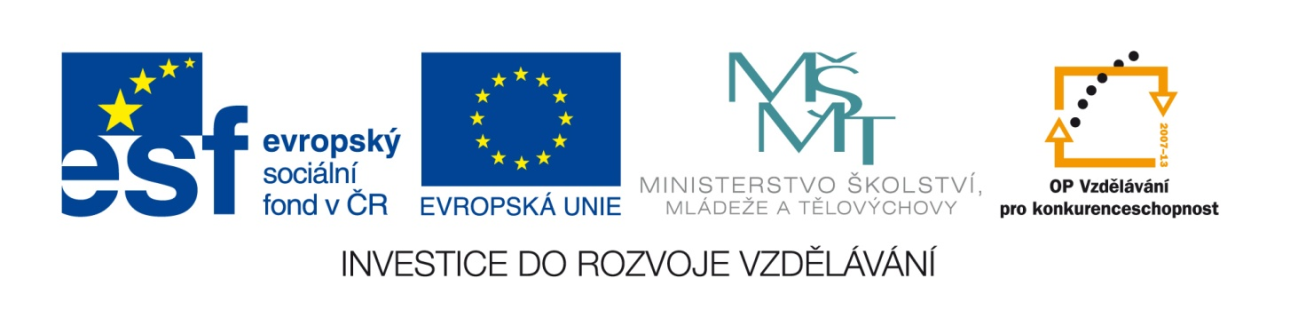 Ekonomické přínosy 
			1) úspory veřejných rozpočtů
Dle údajů Ministerstva práce a sociálních věcí ČR dosahují 
roční náklady státu na 1 nezaměstnanou osobu hodnoty 171 000 Kč 
(kalkulace zahrnuje přímé platby v podobě sociálních dávek i ušlé příjmy státního rozpočtu v podobě neodváděných daní a pojistného). 

V případě nalezení pracovního uplatnění pro 30 osob tedy stát (veřejné rozpočty) ročně uspoří celkovou částku 5 130 000 Kč (30 * 171 000 Kč), kterou by jinak musel vynaložit v případě nezaměstnanosti těchto osob.
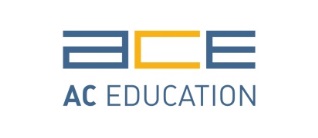 AC Education s.r.o. | Poděbradská 206/57, 198 00 Praha 9 – Hloubětín |   info@aceducation.cz  |  IČ: 27971601  | DIČ: CZ27971601
Všechno
v mém životě
 souvisí
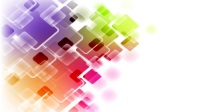 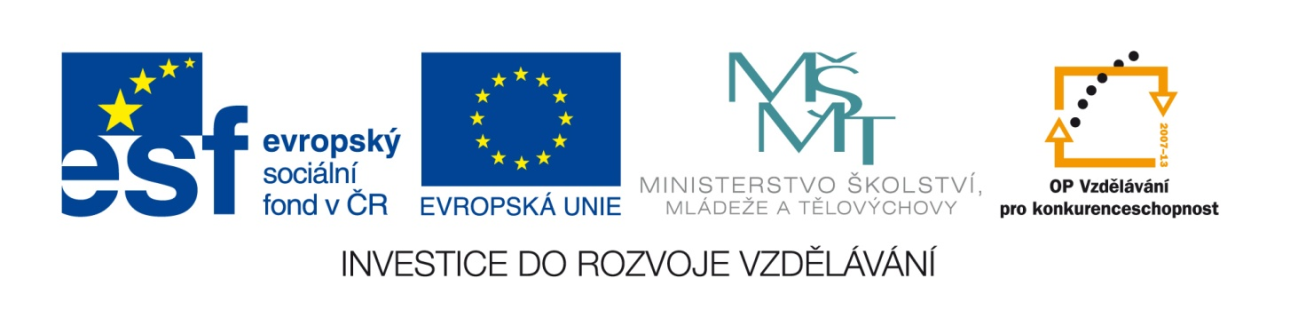 Ekonomické přínosy 
	2) zvýšení čistých příjmů podnikatelů a jejich zaměstnanců
Nalezení pracovního uplatnění bude mít samozřejmě pozitivní dopad také na finanční situaci samotných podnikatelů a jejich zaměstnanců. 

U podnikatelů budeme předpokládat čistý měsíční příjem ve výši 30 000 Kč

U zaměstnanců budeme uvažovat s průměrnou hrubou mzdou, která dle aktuálních údajů Českého statistického úřadu za 2.Q 2014 činí 25 500 Kč. 
Čistá mzda pak v průměru činí 21 310 Kč
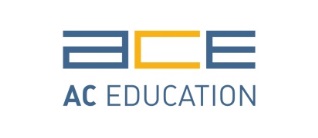 AC Education s.r.o. | Poděbradská 206/57, 198 00 Praha 9 – Hloubětín |   info@aceducation.cz  |  IČ: 27971601  | DIČ: CZ27971601
[Speaker Notes: DOTACE na žáka.. Byla projednávána a měla by se měnit na DOTACI na třídu … zatím se o tom hovořilo v souvislosti se středními školami

Správné zacílení vzdělávací cesty = úspora veřejných prostředků]
Všechno
v mém životě
 souvisí
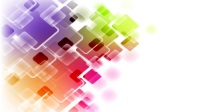 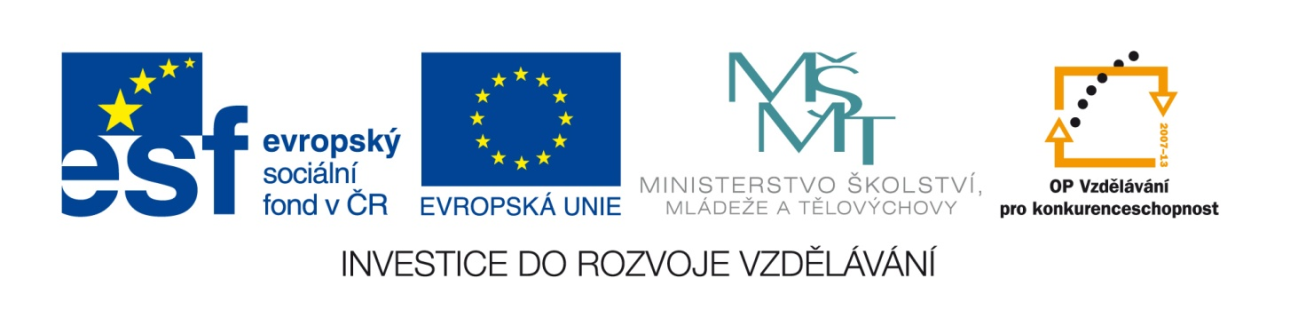 Ekonomické přínosy 
	2) zvýšení čistých příjmů podnikatelů a jejich zaměstnanců
Čisté příjmy podnikatelů a jejich zaměstnanců je nutné porovnat s čistým měsíčním příjmem nezaměstnané osoby. Dle nejaktuálnějších údajů Českého statistického úřadu činí čistý měsíční příjem nezaměstnané osoby v průměru cca 8 300 Kč. 

Z výše uvedených předpokladů plyne, že díky nalezenému pracovnímu uplatnění realizuje každá z 10 podnikajících osob dodatečné měsíční čisté příjmy ve výši 21 700 Kč (30 000 Kč – 8 300 Kč), což je 260 400 Kč ročně. Pokud sečteme přínosy pro všech 10 podnikatelů, dostáváme roční částku ve výši 2 604 000 Kč.
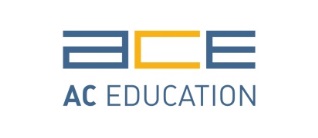 AC Education s.r.o. | Poděbradská 206/57, 198 00 Praha 9 – Hloubětín |   info@aceducation.cz  |  IČ: 27971601  | DIČ: CZ27971601
Všechno
v mém životě
 souvisí
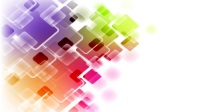 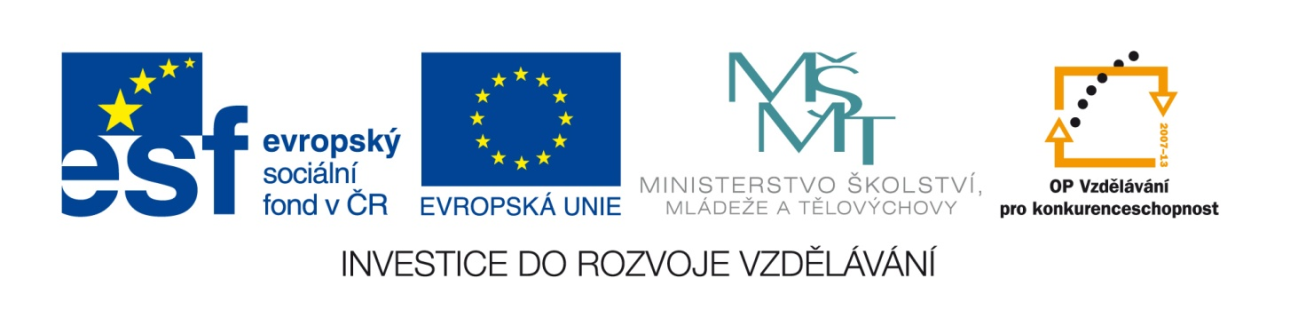 Ekonomické přínosy 
	2) zvýšení čistých příjmů podnikatelů a jejich zaměstnanců
Každý z 20 zaměstnanců pak – v porovnání se situací, kdy by byl nezaměstnaný – navýší své čisté měsíční příjmy o částku 13 010 Kč (21 310 Kč – 8 300 Kč), což představuje 156 120 Kč ročně. 
Pokud sečteme přínosy všech 20 zaměstnanců, činí navýšení čistého příjmu 3 122 400 Kč ročně. 

Celkem tedy – v součtu za 10 podnikatelů a jejich 20 zaměstnanců – zajistí nalezení pracovního uplatnění navýšení čistého příjmu těchto osob o 5 726 400 Kč ročně.
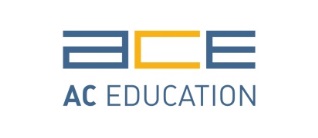 AC Education s.r.o. | Poděbradská 206/57, 198 00 Praha 9 – Hloubětín |   info@aceducation.cz  |  IČ: 27971601  | DIČ: CZ27971601
Všechno
v mém životě
 souvisí
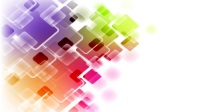 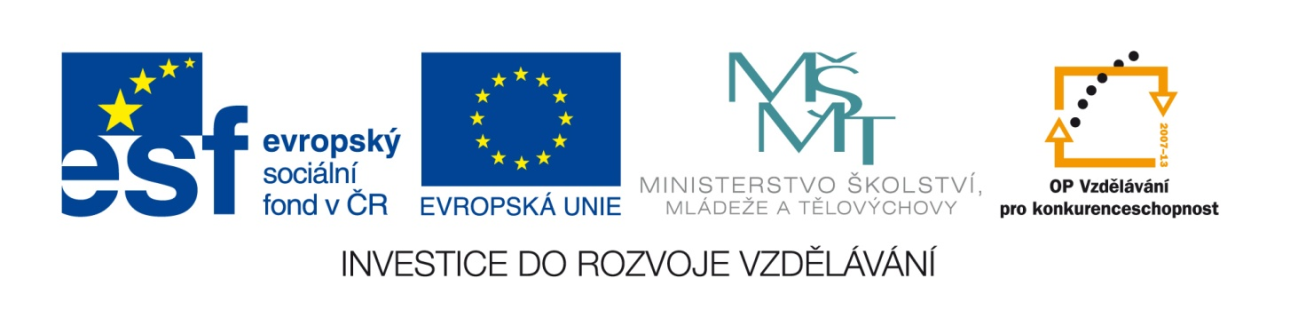 Ekonomické přínosy  
			3) návratnost vynaložené dotace
Porovnáme–li roční hodnotu celospolečenských přínosů (10 856 400 Kč) s celkovou hodnotou vynaložených veřejných prostředků - dotace (13 503 749 Kč), zjistíme, že se vynaložená dotace „navrátí“ v podobě celospolečenských přínosů již ve 2. roce  realizace těchto přínosů, tj. v době, kdy nastoupí někteří žáci z minipodniků svoji profesní dráhu.
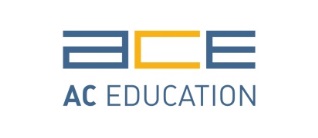 AC Education s.r.o. | Poděbradská 206/57, 198 00 Praha 9 – Hloubětín |   info@aceducation.cz  |  IČ: 27971601  | DIČ: CZ27971601
Všechno
v mém životě
 souvisí
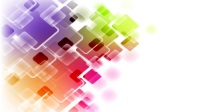 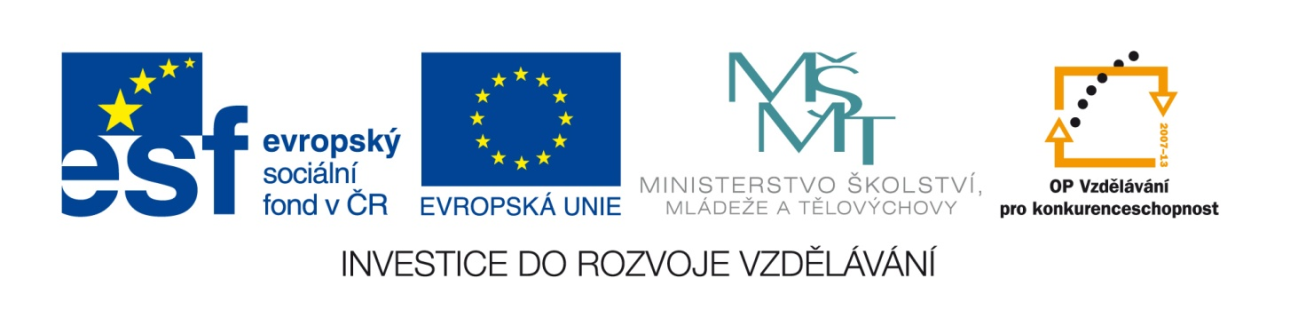 Přímá finanční podpora v rozpočtu školy na realizaci minipodniků
Prostředky na provoz 1 minipodniku ve vzorové škole  nestačí krýt rozpočet školy, velký podíl práce pedagoga je dobrovolný
Dle údajů ze vzorové školy by bylo potřeba zvýšit  finanční prostředky o cca  5tis Kč/ měsíc
Pozn. v ČR je přibližně 4 tisíce základních škol , 
ve školním roce 2012/2013 měly 808 700 žáků 

Ve spolupráci s HK ČR ,SP ČR a AMSP – bychom chtěli iniciovat  systémové změny spočívající v navýšení finančních prostředků, které přicházejí do rozpočtů jednotlivých škol.
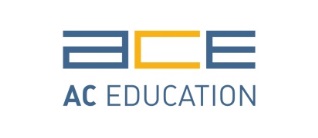 AC Education s.r.o. | Poděbradská 206/57, 198 00 Praha 9 – Hloubětín |   info@aceducation.cz  |  IČ: 27971601  | DIČ: CZ27971601
Všechno
v mém životě
 souvisí
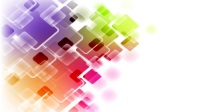 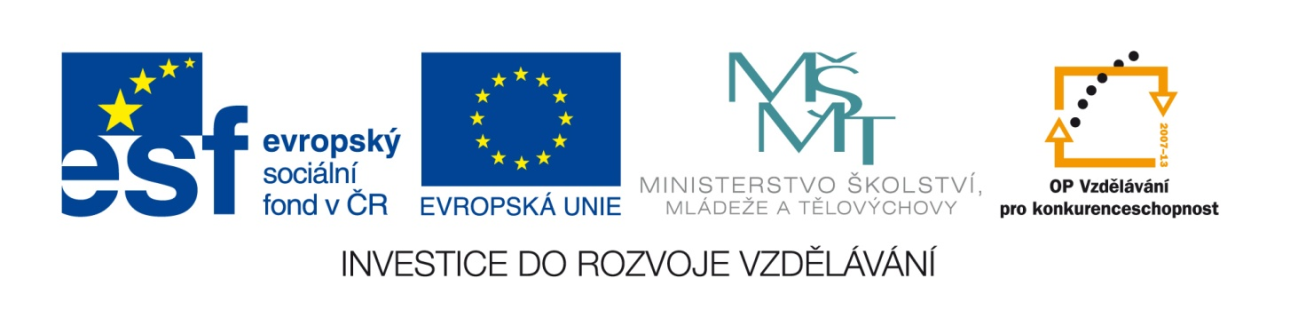 Pokračování  v projektu
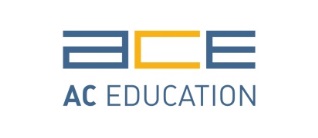 AC Education s.r.o. | Poděbradská 206/57, 198 00 Praha 9 – Hloubětín |   info@aceducation.cz  |  IČ: 27971601  | DIČ: CZ27971601
Všechno
v mém životě
 souvisí
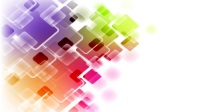 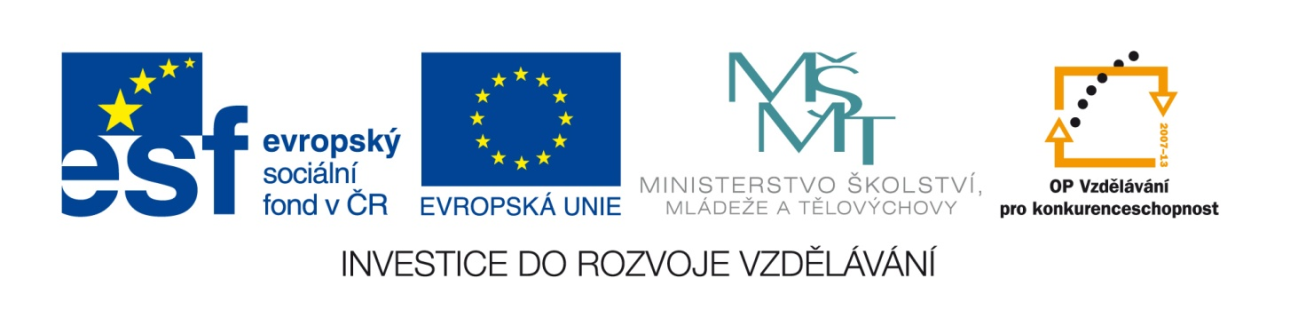 Nový Projekt musí mít nadstavbu
Náměty :
investiční vybavení minipodniků ve školách 
možnosti v propojení s tradiční výukou 
pracovní stáže pedagogů, profesní odborníci
pracovní listy pro pedagogy s postupy a vzory z podnikatelského prostředí 
komunitně vedená spolupráce minipodniků na školách
příprava Spolků při školách
identifikace ekonomicko-legislativních možností nebo bariér dalších vstupů do prostředí školy
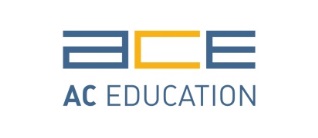 AC Education s.r.o. | Poděbradská 206/57, 198 00 Praha 9 – Hloubětín |   info@aceducation.cz  |  IČ: 27971601  | DIČ: CZ27971601
Všechno
v mém životě
 souvisí
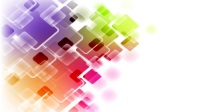 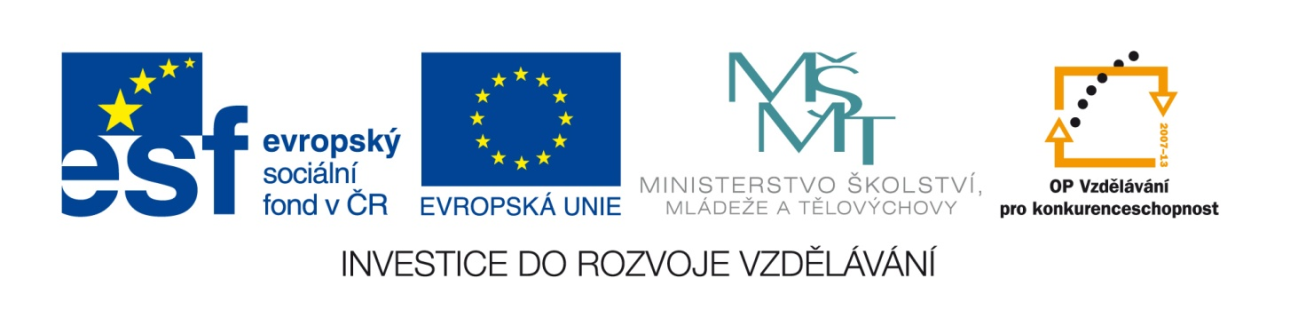 NSK = Národní stálá konference
RSK = regionální stálá konference
KAP = Krajský akční plán rozvoje vzdělávání
RAP = Regionální akční plán
MAP = Místní akční plán  (MAS)
RIS3 strategie
IPRU
ITI
…další strategie
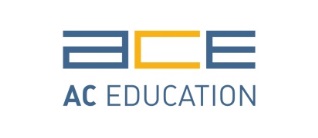 AC Education s.r.o. | Poděbradská 206/57, 198 00 Praha 9 – Hloubětín |   info@aceducation.cz  |  IČ: 27971601  | DIČ: CZ27971601
[Speaker Notes: MAS 
 a animační činnosti , spolupráce firem 
 dodržení poměru zastoupení skupiny žádná zájmová skupina nesmí mít víc jak 49 %

Důležité je v tuto chvíli zajistit propojení zjištěných potřeb do zpracovávaných strategie na úrovní MAS – MAP základní školy
KAP .. Střední školy]
Všechno
v mém životě
 souvisí
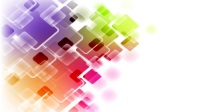 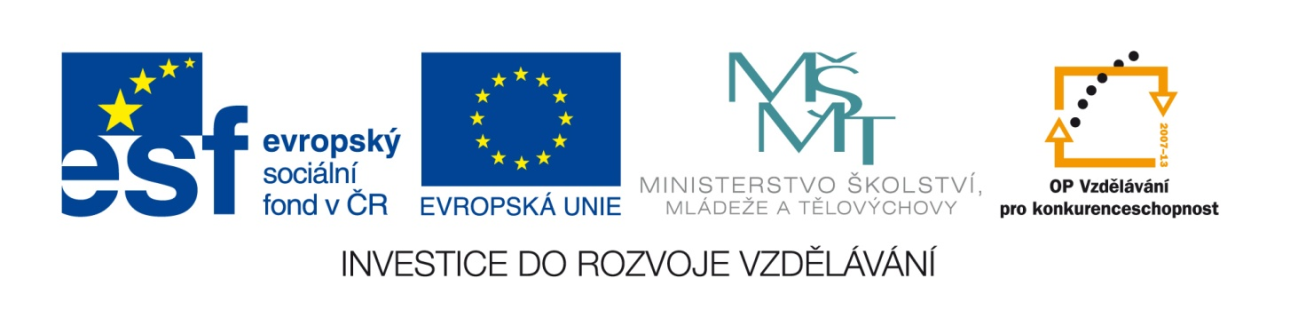 Priority MšMT
Podnikavost a iniciativa
Polytechnické vzdělávání 
Odborné vzdělávání včetně spolupráce škol a zaměstnavatelů
Kariérové poradenství
Školy jako  centra dalšího vzdělávání 
Inkluzivní vzdělávání
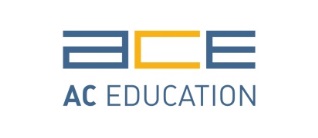 AC Education s.r.o. | Poděbradská 206/57, 198 00 Praha 9 – Hloubětín |   info@aceducation.cz  |  IČ: 27971601  | DIČ: CZ27971601
Všechno
v mém životě
 souvisí
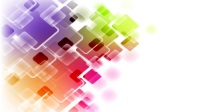 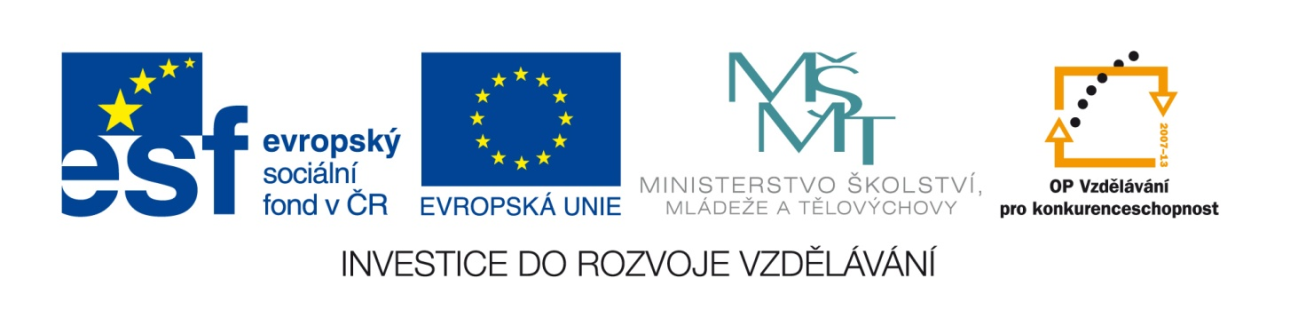 KAP = Krajský akční plán
Zaměření na středoškolské vzdělávání včetně neformálního a zájmového vzdělávání vázané na regionální specifika.
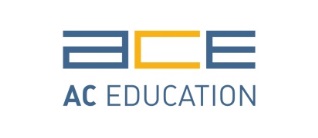 AC Education s.r.o. | Poděbradská 206/57, 198 00 Praha 9 – Hloubětín |   info@aceducation.cz  |  IČ: 27971601  | DIČ: CZ27971601
Všechno
v mém životě
 souvisí
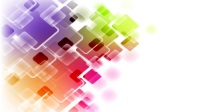 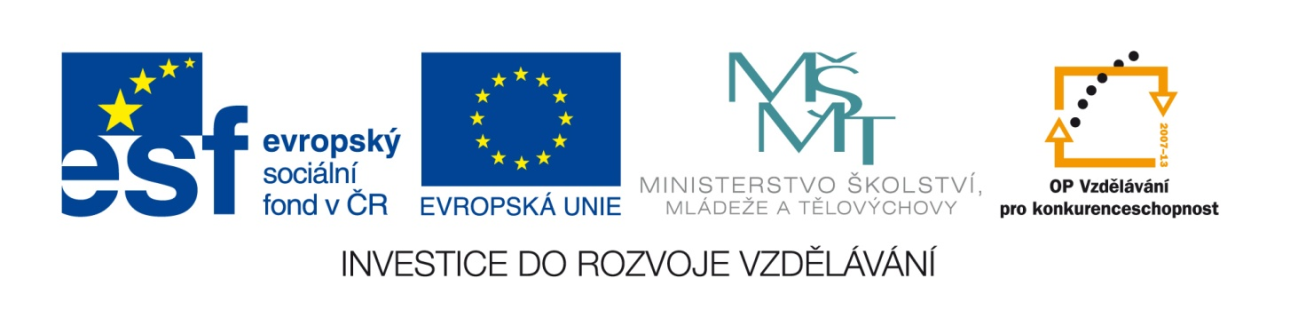 MAP = Místní akční plán
Nejdůležitější je vznik partnerství (organizace a animace budou dělat zástupci MAS)
zřizovatelů, ředitelů škol a vzdělávacích organizací v konkrétním místě

MAP jsou hlavně zaměřeny na předškolní a základní vzdělávání včetně neformální a zájmového vzdělávání 

pozn. Agentura pro sociální začleňování
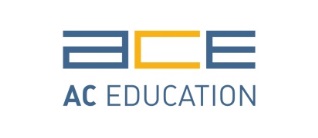 AC Education s.r.o. | Poděbradská 206/57, 198 00 Praha 9 – Hloubětín |   info@aceducation.cz  |  IČ: 27971601  | DIČ: CZ27971601
Všechno
v mém životě
 souvisí
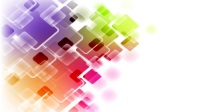 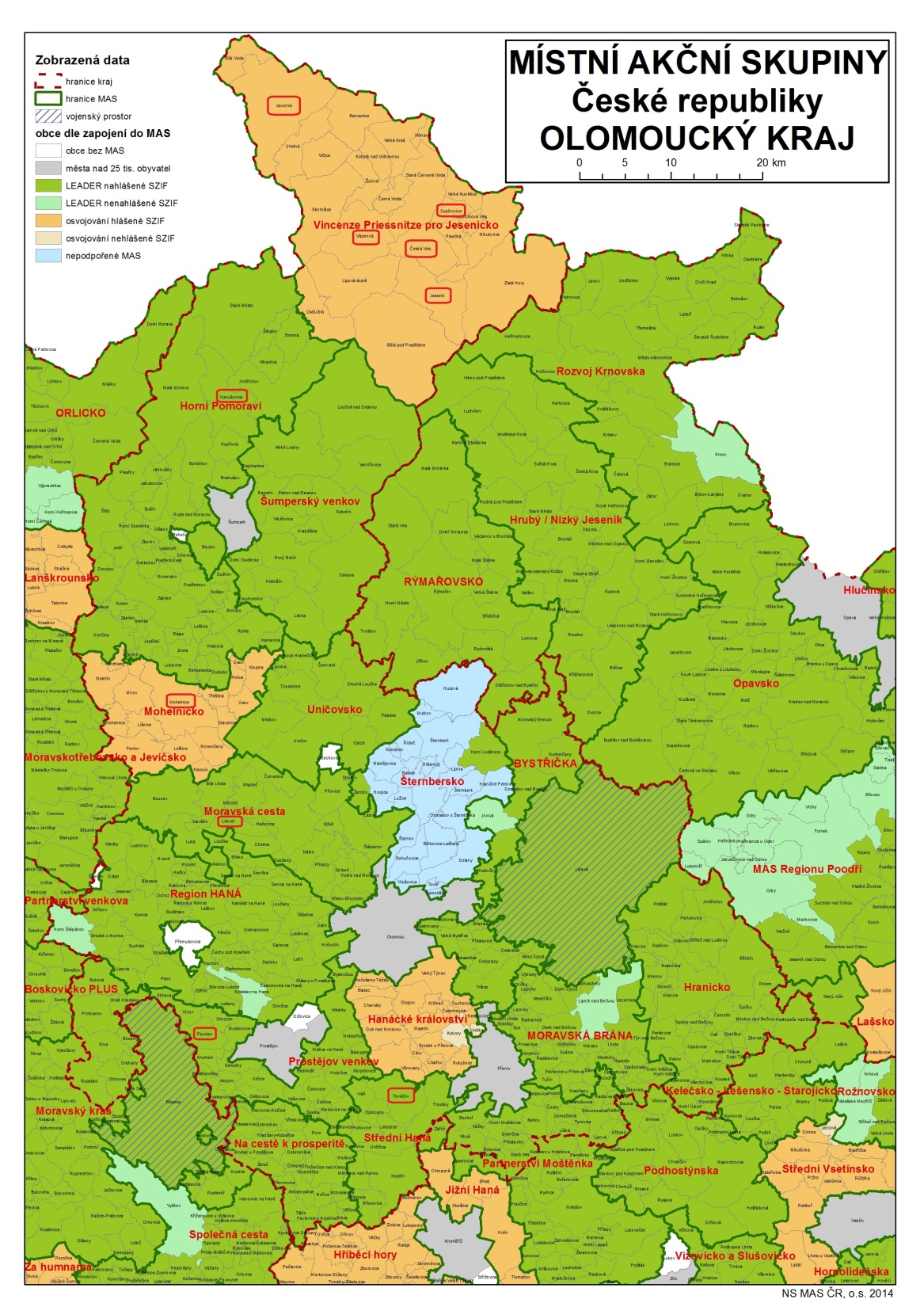 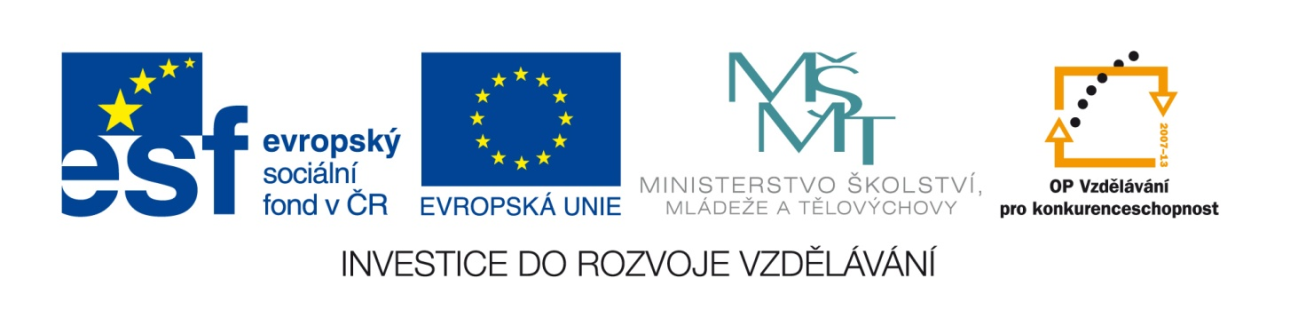 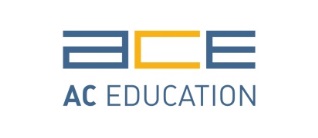 AC Education s.r.o. | Poděbradská 206/57, 198 00 Praha 9 – Hloubětín |   info@aceducation.cz  |  IČ: 27971601  | DIČ: CZ27971601
Všechno
v mém životě
 souvisí
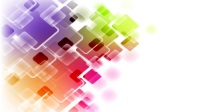 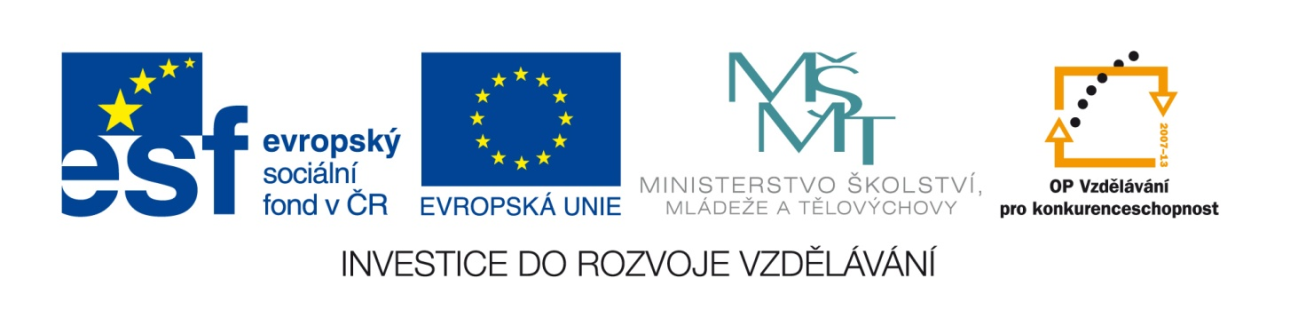 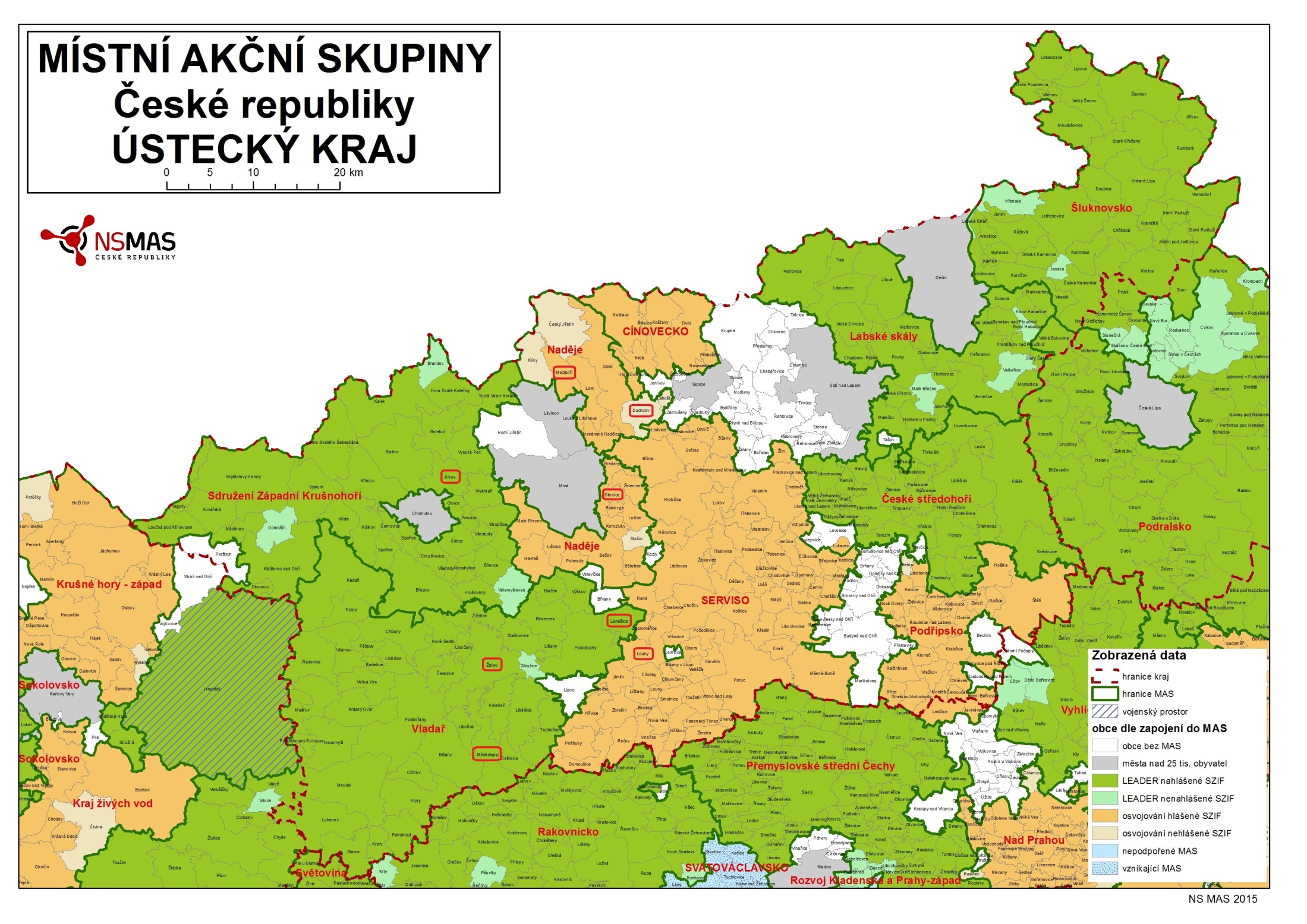 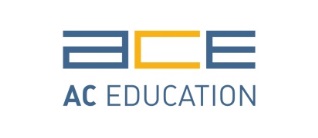 AC Education s.r.o. | Poděbradská 206/57, 198 00 Praha 9 – Hloubětín |   info@aceducation.cz  |  IČ: 27971601  | DIČ: CZ27971601
Všechno
v mém životě
 souvisí
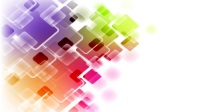 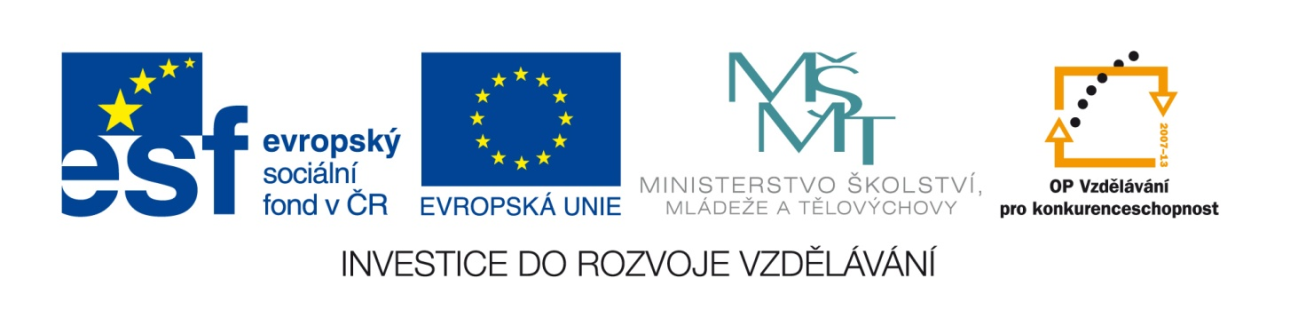 Jaké bude pokračování Minipodniků:
1) návazné Projekty podpořenÉ z OPVVV, IROP

2) Návrh systémového řešení finanční podpory minipodniků na školách
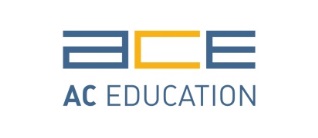 AC Education s.r.o. | Poděbradská 206/57, 198 00 Praha 9 – Hloubětín |   info@aceducation.cz  |  IČ: 27971601  | DIČ: CZ27971601
[Speaker Notes: Typy dotačních programů : 

Integrovaný regionální operační program (IROP)
Výstavba, přístavba a rekonstrukce objektů základních škol a jejich vybavení.
infrstrutkura
OP Výzkum, vývoj, vzdělávání
Podpora profesního rozvoje pedagogických pracovníků.
Plánování a realizace dlouhodobého vzdělávání pedagogických pracovníků, metodické vedení.
Zkvalitnění výuky na ZŠ a SŠ (mj. s ohledem na rozvoj KK a individuálních potřeb každého žáka).
Rozvoj základních gramotností (čtenářské a matematické) a dalších klíčových kompetencí žáků, aplikace nástrojů pro podporu nadání a talentu každého žáka.
Zvýšení atraktivity odborného vzdělávání, motivace žáků studovat a v praxi uplatnit odborné dovednosti, zvýšení informovanost žáků a rodičů o pracovním prostředí a perspektivě uplatnění.
Rozšíření a zlepšení podmínek pro polytechnické vzdělávání na ZŠ, SŠ a VOŠ (jak vybavení, tak vzdělávání pedagogů).
Nákup potřebného vybavení škol, vzdělávání učitelů, inovace obsahu vzdělávání.
Spolupráce škol a zaměstnavatelů
Rozšíření podnikatelského vzdělávání, podpora podnikavosti žáků.]
Všechno
v mém životě
 souvisí
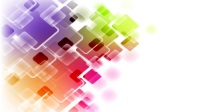 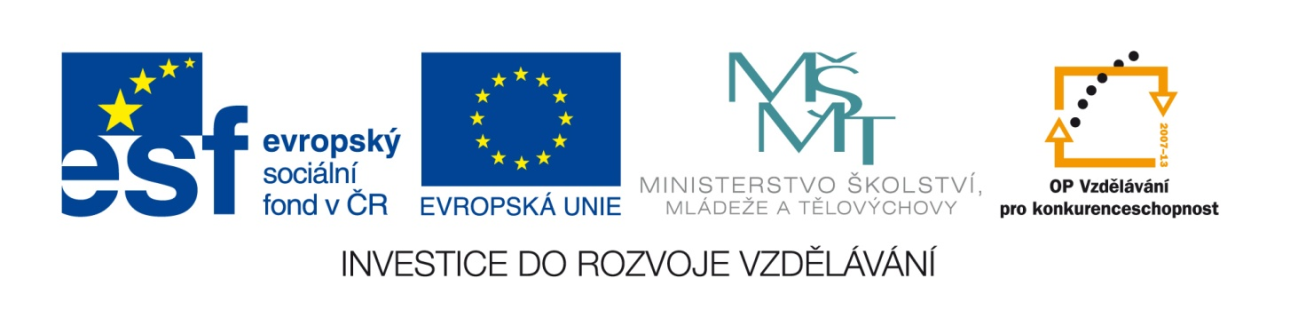 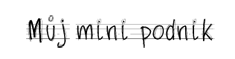 Gamifikace 
využívání herních postupů v neherním prostředí
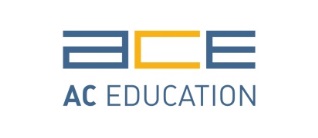 AC Education s.r.o. | Poděbradská 206/57, 198 00 Praha 9 – Hloubětín |   info@aceducation.cz  |  IČ: 27971601  | DIČ: CZ27971601
Všechno
v mém životě
 souvisí
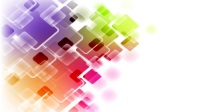 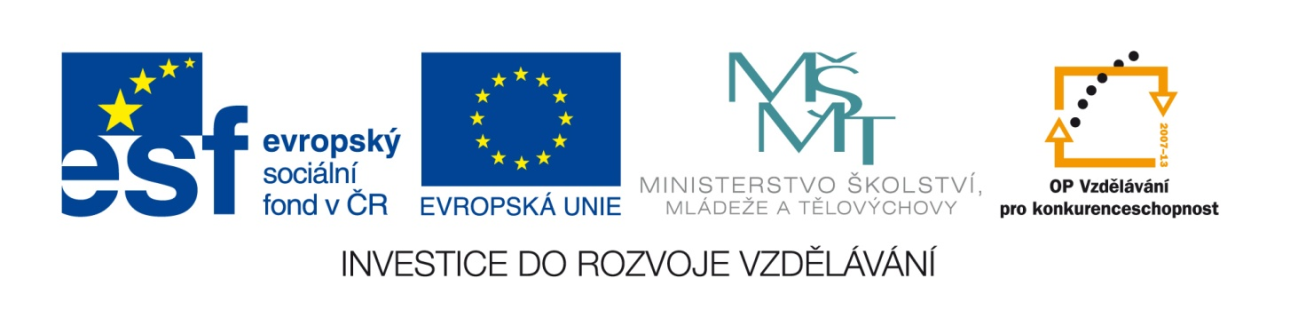 Co je to gamifikace?Gamifikace  = Schola Ludus 				neboli Škola hrou 

je způsob použití herních prvků a mechanik v primárně neherních prostředích. Je to motivační nadstavba designu služby.

marketingové působení jako hra:
			nákupní body 
			sociální sítě
			motivace k určitému chování 					odměnou
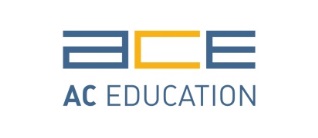 AC Education s.r.o. | Poděbradská 206/57, 198 00 Praha 9 – Hloubětín |   info@aceducation.cz  |  IČ: 27971601  | DIČ: CZ27971601
Všechno
v mém životě
 souvisí
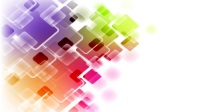 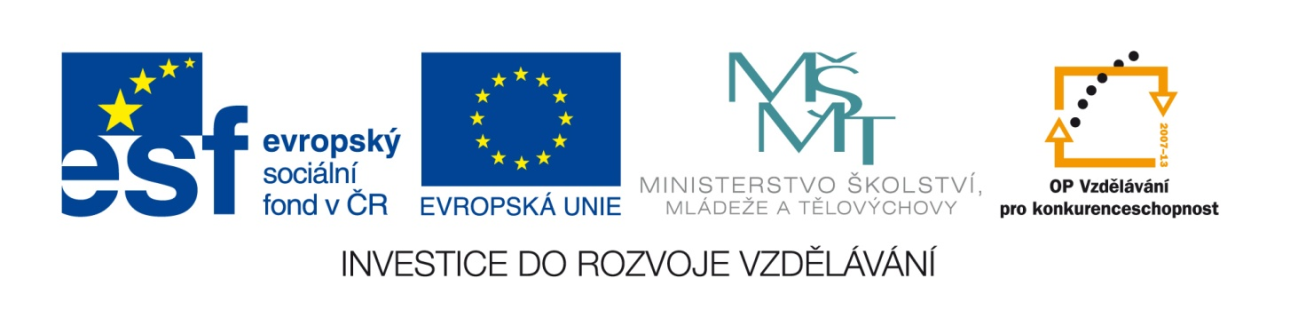 Gamifikace ve vzdělávání
vnitřní motivace
jsme jsou zvědaví a rádi se necháváme překvapovat 
nabízí nám pocit dobře odvedené práce 	
vzbuzuje angažovanost a pozitivní emoce
nabízí svobodu a určitou míru personalizace 

vnější motivace
nabízí zpětnou vazbu
podporuje spolupráci
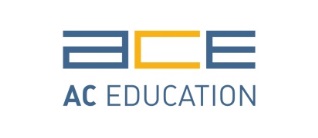 AC Education s.r.o. | Poděbradská 206/57, 198 00 Praha 9 – Hloubětín |   info@aceducation.cz  |  IČ: 27971601  | DIČ: CZ27971601
Pyramida učení
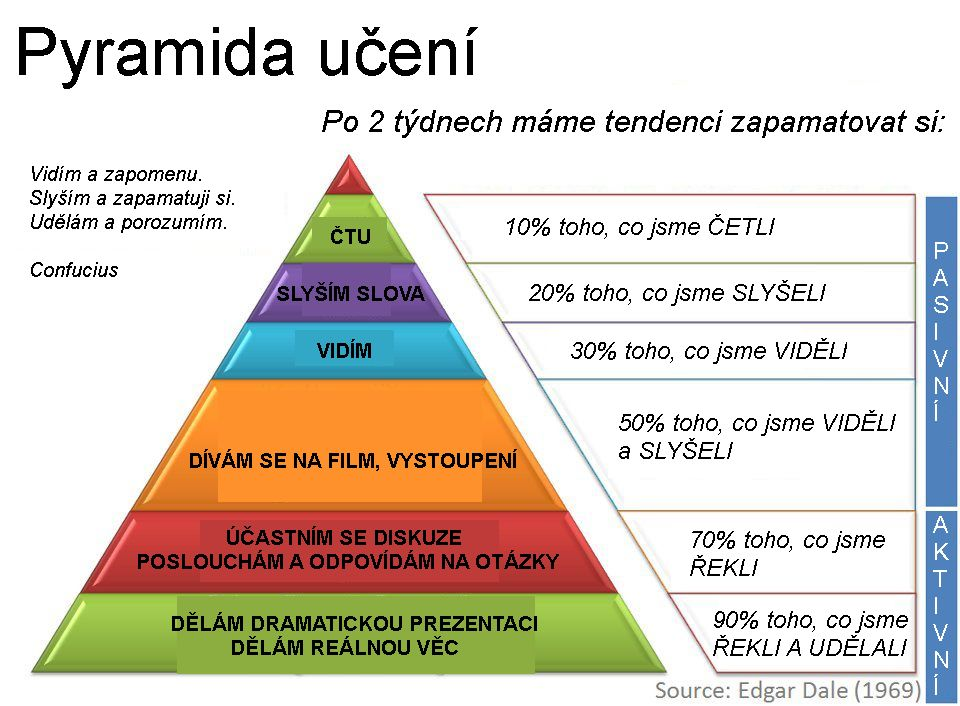 Všechno
v mém životě
 souvisí
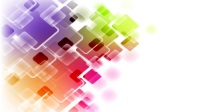 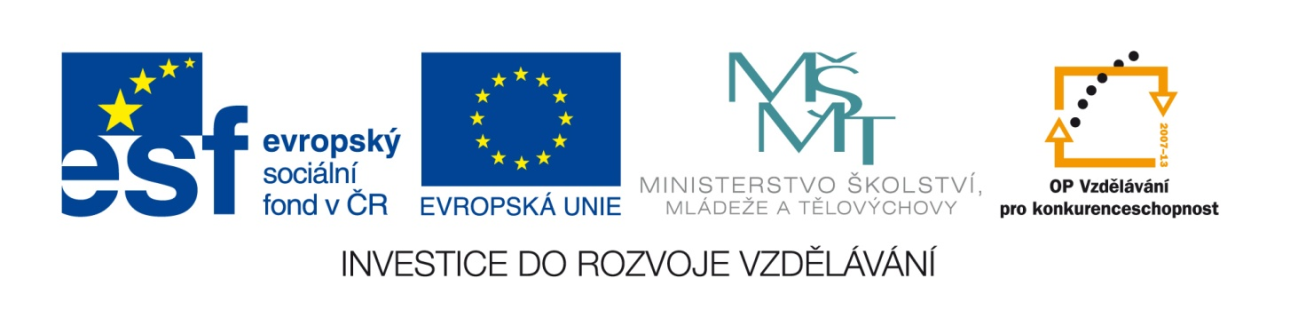 Smysl gamifikace v Minipodnicích

orientace ve virtuálním prostředí trhu
odměňování žáky za jejich aktivitu
prostředí, ve kterém se mohou podniky rámcově vzájemně porovnat
reakce na neočekávané momenty/zvraty na trhu
simulace reálného trhu
poskytnutí pocitu úspěšného působení firmy na trhu
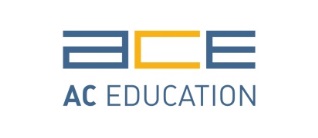 AC Education s.r.o. | Poděbradská 206/57, 198 00 Praha 9 – Hloubětín |   info@aceducation.cz  |  IČ: 27971601  | DIČ: CZ27971601
Všechno
v mém životě
 souvisí
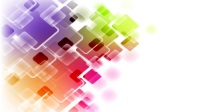 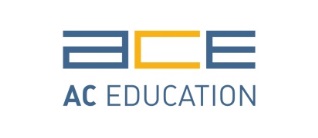 AC Education s.r.o. | Poděbradská 206/57, 198 00 Praha 9 – Hloubětín |   info@aceducation.cz  |  IČ: 27971601  | DIČ: CZ27971601
Všechno
v mém životě
 souvisí
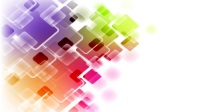 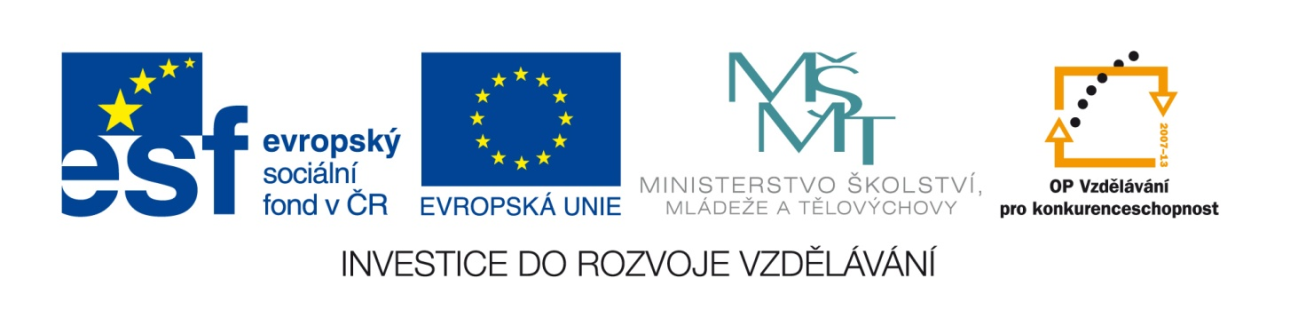 Íkváci a Podnikatelská energie
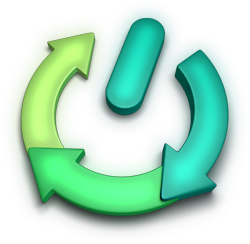 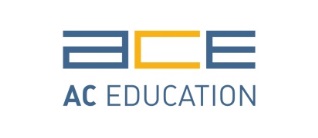 AC Education s.r.o. | Poděbradská 206/57, 198 00 Praha 9 – Hloubětín |   info@aceducation.cz  |  IČ: 27971601  | DIČ: CZ27971601
Všechno
v mém životě
 souvisí
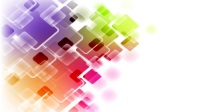 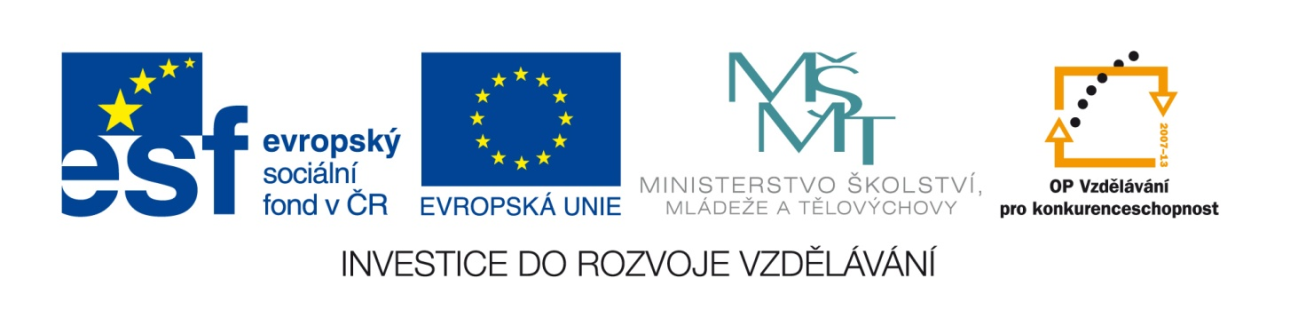 ODZNAKY
Nakupování
Sběratelství
Investice do podniku
Odpracované hodiny
Vydělané peníze
Podpora vyplnění profil
Recenze produktů
Komunikace s kolegy
Vyplnění informací o podniku
Znalost trhu
Nákup od každého dodavatele
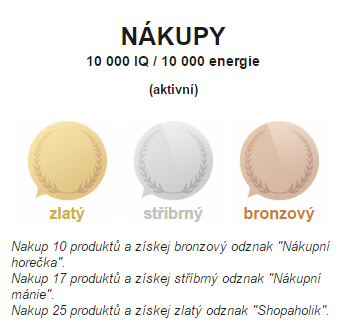 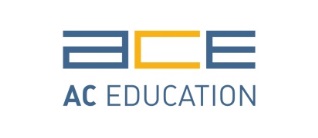 AC Education s.r.o. | Poděbradská 206/57, 198 00 Praha 9 – Hloubětín |   info@aceducation.cz  |  IČ: 27971601  | DIČ: CZ27971601
Všechno
v mém životě
 souvisí
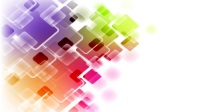 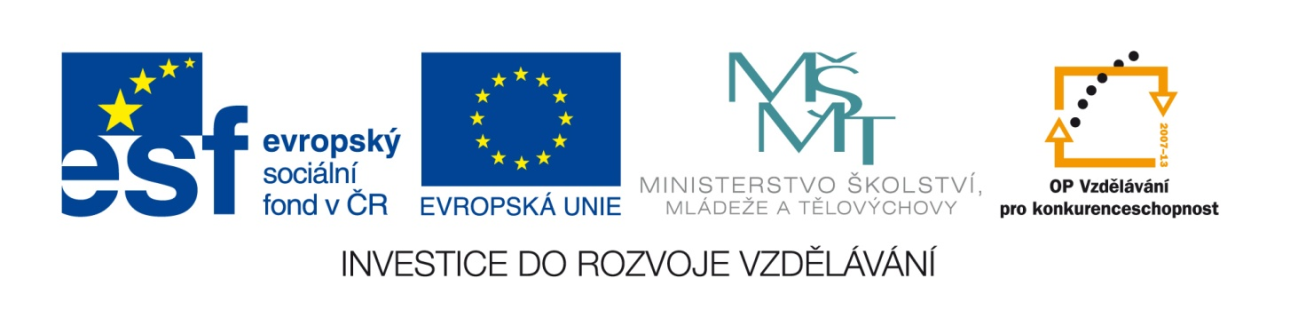 Události
POZITIVNÍ
Náhlé skoupení 20 % produkce Minipodniků (podpora růstu trhu)
Dotace na obnovu podnikání se spoluúčastí
Technologický pokrok (odhalí novou funkcionalitu systému)

NEGATIVNÍ 
Povodeň (nutno zaplatit množství íkváků na obnovu)
Daně (nutno zaplatit 15 % z příjmů)
Inflace (plošné zdražení výrobků o 5 %)
Výpadek elektrického proudu (pozastavení výroby)
Audit (nutno vypracovat dokumentaci)
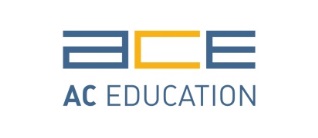 AC Education s.r.o. | Poděbradská 206/57, 198 00 Praha 9 – Hloubětín |   info@aceducation.cz  |  IČ: 27971601  | DIČ: CZ27971601
Všechno
v mém životě
 souvisí
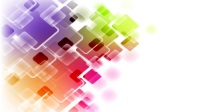 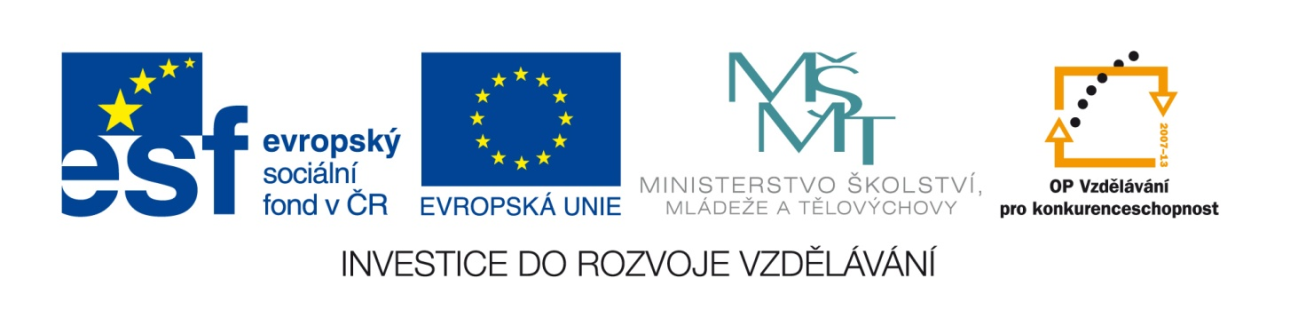 Nositel projektu:
AC Education s.r.o.
Poděbradská 206/57
19800 Praha – Hloubětín

Partneři projektu:
Asistenční centrum, a.s.Sportovní 3302
434 01 Most

VVV MOST spol. s r. o.Topolová 1234
434 01 Most
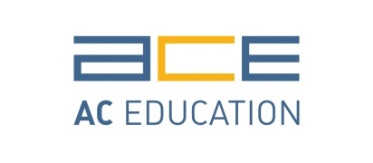 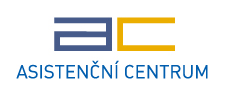 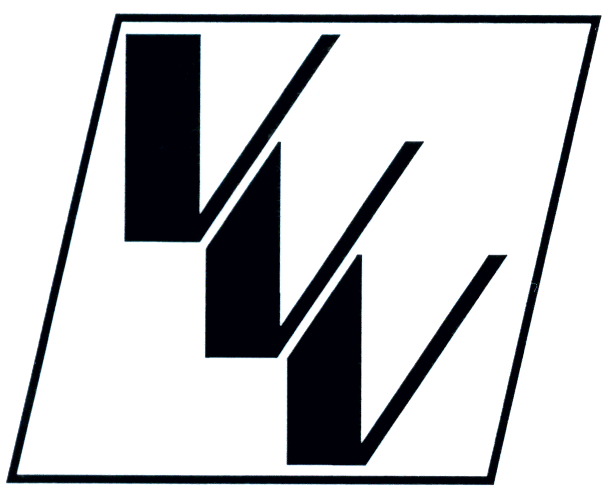 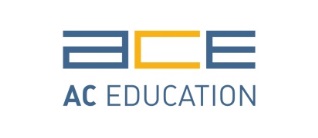 AC Education s.r.o. | Poděbradská 206/57, 198 00 Praha 9 – Hloubětín |   info@aceducation.cz  |  IČ: 27971601  | DIČ: CZ27971601
[Speaker Notes: AC EDUCATION , s.r.o. – specialista na odborné vzdělávání a tvorbě nových výukových směrů

Asistenční centrum, a.s. -   se již 18 let  zabývá dotačním poradenstvím a  zajištěním finanční podpory pro různé typy projektových se širokou klientelou od podnikatelských subjektů, veřejnou správu a vzdělávání 

VVV MOST – firma se strojírenskou výrobou a zkušenostmi komplexní služby v oblasti projekce, výroby a údržby pásových dopravníků a dodávky zařízení na třídění kameniva, štěrků a písků.
 působí v tomto projektu jako garant reality podnikání..]
Všechno
v mém životě
 souvisí
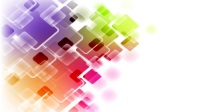 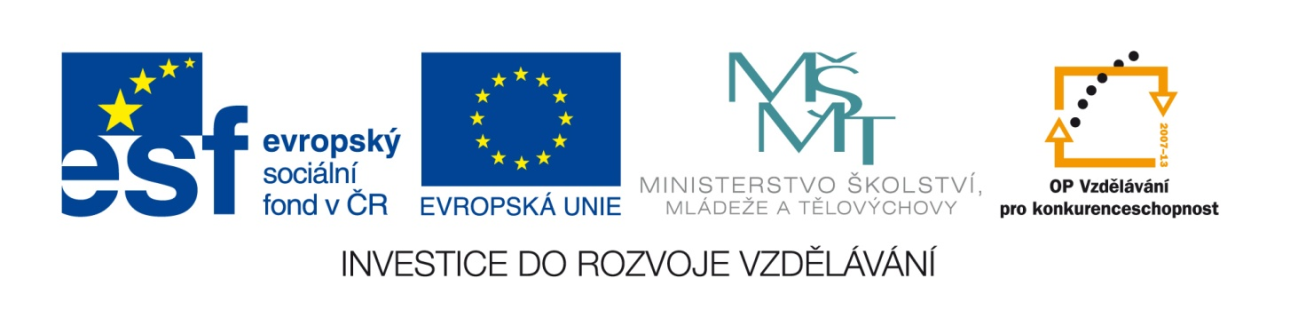 Manažer projektu: 
Mgr. Helena Malíková
 malikova@aceducation.cz
Tel.: +420 777 448 223

Koordinátor Olomouckého kraje:
Ing. Hana Houšťová
 houstova@asistencnicentrum.cz
Tel.: +420 602 546 953

Koordinátor Ústeckého kraje:
Edita Mynaříková, DiS.
mynarikova@vvvmost.cz
Tel.: +420 775 900 737
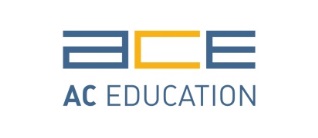 AC Education s.r.o. | Poděbradská 206/57, 198 00 Praha 9 – Hloubětín |   info@aceducation.cz  |  IČ: 27971601  | DIČ: CZ27971601